Κοινωνική ανάπτυξη και ανάπτυξη της προσωπικότητας στη μέση παιδική ηλικία: I
ΑΝΑΠΤΥΞΗ ΤΟΥ ΠΑΙΔΙΟΥ ΙΙ
2022-23
Λήδα Αναγνωστάκη
ΕΚΠΑ/ΤΕΑΠΗ
1.Έννοια του εαυτού2.Αναπτυξιακές συγκρούσεις3. Hθικότητα
Η έννοια του εαυτού
Στη μέση παιδική (σχολική) ηλικία
Η έννοια του εαυτού
Οι αλλαγές στην έννοια του εαυτού κατά τη μέση παιδική ηλικία εστιάζονται
Στο πως ορίζουν τώρα τα παιδιά τον εαυτό τους (αυτοαντίληψη)
Στην εμφάνιση νέας αίσθησης στη σύγκριση με τους άλλους και στη σχετική θέση τους ως προς τους συνομηλίκους (κοινωνική σύγκριση)
Στην αυτοεκτίμηση
Η έννοια του εαυτού
Η αυτοαντίληψη: από τα σωματικά στα ψυχολογικά χαρακτηριστικά

Ως αποτέλεσμα των αυξημένων  γνωστικών  και άλλων δεξιοτήτων, παρατηρείται μετατόπιση  

Από το … «είμαι καλός στο τρέξιμο» …
Στο … «είμαι φιλικός και βοηθάω τους άλλους»

Αντιλαμβάνονται δηλαδή τον εαυτό (και τους άλλους) λιγότερο ως προς τα σωματικά χαρακτηριστικά και τις δραστηριότητες και περισσότερο ως προς τα ψυχολογικά γνωρίσματα τα οποία θεωρούν ότι είναι σχετικά μόνιμα
Η έννοια του εαυτού
Η αυτοαντίληψη: από πιο απλοϊκή σε περισσότερο σύνθετη

«είμαι πολύ καλός στο μπάσκετ αλλά δεν έχω καλή τεχνική στο ποδόσφαιρο»

Κατανοούν τις δεξιότητες και τα όριά τους (και των άλλων)  με μεγαλύτερη ακρίβεια και αντικειμενικότητα, καταλαβαίνει ότι μπορεί να είναι καλό σε κάποια πράγματα αλλά σε άλλα όχι και αναζητούν  έργα στα οποία μπορούν να είναι πιο παραγωγικά.
Η έννοια του εαυτού
Η αυτοαντίληψη: σταδιακά διαφοροποιείται και περιλαμβάνει αξιολογήσεις σε διαφορετικούς τομείς
Π.χ. 
Προσωπικός τομέας
Εξωτερική εμφάνιση
Σωματικές δυνατότητες
Σχέσεις με τους άλλους
Ακαδημαϊκός τομέας
Συγκεκριμένα γνωστικά αντικείμενα
(Feldman, 2009, α τόμος)
Η έννοια του εαυτού
Κοινωνική σύγκριση: μια διεργασία κατά την οποία τα παιδιά αυτό-προσδιορίζονται σε σχέση με τους άλλους, κυρίως τους συνομηλίκους. Αξιολογούν δηλαδή τη συμπεριφορά τους, τις ικανότητες, γνώσεις κλπ. Μέσα από τη σύγκριση με τα αντίστοιχα χαρακτηριστικά των άλλων.
Η έννοια του εαυτού
Αυτοεκτίμηση: η διαμόρφωση θετικής ή αρνητικής εικόνας του εαυτού-έχει αξιολογικό χαρακτήρα.
Είναι η συνολική και η επιμέρους θετική και αρνητική αυτοαξιολόγηση του ατόμου.
Παρουσιάζει ανάπτυξη στη μέση παιδική ηλικία, λόγω κοινωνικής σύγκρισης αλλά και ανάπτυξης προσωπικών κριτηρίων αξιολόγησης.
Σε μικρότερη ηλικία η αυτοεκτίμηση είναι πιο σφαιρική, αργότερα όμως διαφοροποιείται και μπορεί να είναι υψηλότερη σε έναν τομέα και χαμηλότερη σε έναν άλλο (Harter, 1990)
Η έννοια του εαυτού
Αυτοεκτίμηση: η διαμόρφωση θετικής ή αρνητικής εικόνας του εαυτού.
Η κλίμακα αυτοεκτίμησης της Harter (1982) για παιδιά 8-12 ετών περιλαμβάνει αξιολογήσεις στους εξής τομείς:
Γνωστική επάρκεια: σχολική εργασία κλπ.
Κοινωνική επάρκεια: φίλοι, αποδοχή, δημοφιλία
Σωματική επάρκεια: σπορ, ομαδικά παιχνίδια
Γενική αυτό-αξία: είμαι σίγουρος για τον εαυτό μου, τα καταφέρνω καλά, θέλω να μείνω ίδιος
Η έννοια του εαυτού
Αυτοεκτίμηση: η διαμόρφωση θετικής ή αρνητικής εικόνας του εαυτού.

Η αυτοεκτίμηση επομένως συνδέεται με τη σχολική επίδοση, με την επίδοση σε δραστηριότητες αλλά κυρίως με το πώς αντιμετωπίζονται (έχουν αντιμετωπιστεί) από γονείς, οικογένεια, φίλους, ευρύτερο κοινωνικό πλαίσιο (στο παρόν και στο παρελθόν).
Η έννοια του εαυτού
Αυτοεκτίμηση: η διαμόρφωση θετικής ή αρνητικής εικόνας του εαυτού.
Τρία γονεϊκά χαρακτηριστικά συνδυάζονται και δημιουργούν υψηλή αυτοεκτίμηση κατά τη μέση παιδική ηλικία:
Αποδοχή (στενή και τρυφερή σχέση, υποστήριξη, ενδιαφέρον, φροντίδα, εκτίμηση)
Σαφώς καθορισμένα όρια
Σεβασμός στην ατομικότητα του παιδιού
Επομένως: Η ανάπτυξη της αυτοεκτίμησης συνδέεται με τον αυστηρό γονεϊκό τύπο.
Η έννοια του εαυτού
Αυτοεκτίμηση: η διαμόρφωση θετικής ή αρνητικής εικόνας του εαυτού.

Ο «φαύλος κύκλος της χαμηλής αυτοεκτίμησης»
Χαμηλή αυτοεκτίμηση                 χαμηλή προσδοκία χαμηλή προσπάθεια και υψηλό άγχος               χαμηλή απόδοση                   ενίσχυση της χαμηλής αυτοεκτίμησης

Αντίστοιχα, «ο κύκλος της επιτυχίας»
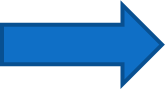 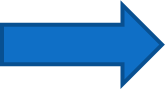 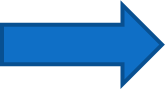 Η έννοια του εαυτού
Αυτοεκτίμηση: η διαμόρφωση θετικής ή αρνητικής εικόνας του εαυτού. Συνεισφορά των δασκάλων.

Ο σημαντικός ρόλος του επαίνου 
Με μέτρο
Για πραγματικά επιτεύγματα

Ο υπερβολικός έπαινος μπορεί να αποτρέψει την ανάπτυξη μιας πραγματικής αίσθησης των δυνατών σημείων αλλά και των αδυναμιών, με αποτέλεσμα τη σύγχυση και τη ματαίωση.
Αναπτυξιακές συγκρούσεις
Λανθάνουσα περίοδος (Freud)
Φιλοπονία-Κατωτερότητα (Erikson)
Freud: η λανθάνουσα περίοδος
Μετά την ταραχή της προ-οιδιπόδειας αναπτυξιακής περιόδου και τη λύση του οιδιπόδειας σύγκρουσης μέσω της ταύτισης με το γονέα του ίδιου φύλου, έρχεται η λανθάνουσα περίοδος.
 Η σεξουαλικότητα «λανθάνει» και το παιδί μπορεί να αφοσιωθεί σε άλλους, κυρίως γνωστικούς στόχους και να αρχίσει να απομακρύνεται από την οικογένεια.
Ερώτημα: υπάρχει πραγματικά λανθάνουσα περίοδος στην εποχή μας;
Τα δίπολα του Erikson
Γέννηση έως 1 έτους: θεμελιώδης εμπιστοσύνη ή δυσπιστία
1-3 ετών: Αυτονομία ή ντροπή και αμφιβολία
3-6 ετών: Πρωτοβουλία ή ενοχή
6-12 ετών: Εργατικότητα ή αίσθημα κατωτερότητας
12-20 ετών: Ταυτότητα ή σύγχυση ρόλων
20-40 ετών: Οικειότητα ή απομόνωση 
40-65 ετών: Παραγωγικότητα ή απραξία 
Τρίτη ηλικία: Πληρότητα του εγώ ή απελπισία
Εργατικότητα-κατωτερότητα
Το στάδιο αυτό χαρακτηρίζεται από την προσπάθεια του παιδιού να αποκτήσει κατάλληλες δεξιότητες και να ανταποκριθεί στις προκλήσεις με τις οποίες έρχεται αντιμέτωπο στο σπίτι, στο σχολείο και στην ευρύτερη κοινότητα.
Όταν οι προσπάθειες αυτές είναι επιτυχείς, τα παιδιά αποκομίζουν ένα αίσθημα ικανότητας και επάρκειας. Διαφορετικά, το αίσθημα είναι αυτό της κατωτερότητας. Ως αποτέλεσμα, το παιδί μπορεί να σταματήσει την προσπάθεια δείχνοντας μειωμένο ενδιαφέρον τόσο για ακαδημαϊκή αναζήτηση όσο και για τις συναναστροφές με τους συνομηλίκους.
Ηθικότητα
Ηθικότητα
«Αναφέρεται στην αίσθηση που έχουν οι άνθρωποι για τη δικαιοσύνη και για το τι είναι σωστό και τι λάθος»
Καθώς μεγαλώνουν τα παιδιά, σιγά-σιγά ξεχωρίζουν το καλό από το κακό, την καλοσύνη από τη σκληρότητα, το δίκαιο από το άδικο.
Η ώριμη ηθική κρίση βέβαια, δεν είναι απλή εκμάθηση κοινωνικών κανόνων και συμβάσεων. Πέρα από αυτό, περιλαμβάνει την ικανότητα λήψης αποφάσεων σχετικά με το τι είναι σωστό και τι λάθος, και την ανάλογη ρύθμιση της συμπεριφοράς 
 (Craig & Baucum, 2007, τόμος α, σελ. 632)
Ηθικότητα- Piaget
Θυμόμαστε ότι:
Η ανάπτυξη της ηθικής κατά τον Piaget ξεκινά από το στάδιο της ετερόνομης ηθικής (ηθικός ρεαλισμός), η οποία χαρακτηρίζει τα παιδιά στην πρώτη παιδική ηλικία.
Χαρακτηριστικά της ετερόνομης ηθικής είναι α) η αδιαπραγμάτευτη υπακοή στους κανόνες (οι οποίοι τίθενται από πιο ισχυρά άτομα, όπως οι γονείς) καθώς και β) η αξιολόγηση μιας πράξης βάσει του αποτελέσματος και όχι βάσει των προθέσεων.
Ηθικότητα- Piaget
Καθώς τα παιδιά μπαίνουν στη μέση παιδική ηλικία και οι συναλλαγές τους με συνομήλικους αυξάνονται αλλά και γίνονται πιο ανεξάρτητες από τους ενήλικες, η ετερόνομη ηθική δίνει τη θέση της στην αυτόνομη ηθική: οι κανόνες μπορούν να αλλάξουν, αν οι εμπλεκόμενοι συμφωνούν. 
Αυτό οδηγεί στην κατανόηση ότι α) δεν υπάρχει απόλυτο σωστό ή λάθος και ότι β) η ηθική δεν εξαρτάται μόνο από τις επιπτώσεις αλλά και από τις προθέσεις.
(Craig & Baucum, 2007, τόμος α, σελ. 633).
Ηθική ανάπτυξη-Kohlberg
Ο Kohlberg (1981, 1984), επεκτείνοντας τη θεωρία του Piaget,  υποστήριξε ότι η ανάπτυξη της ηθικής σκέψης και κρίσης πραγματοποιείται μέσα από διακριτά στάδια, με σταθερή αλληλουχία,  τα οποία βασίζονται στη γνωστική ανάπτυξη.
Παρουσίασε στους συμμετέχοντες στην έρευνά του (όλοι άντρες) ιστορίες με ηθικά διλήμματα τα οποία αντιμετώπιζε ο βασικός ήρωας και ο συμμετέχων έπρεπε να δώσει τη λύση και να υποστηρίξει το συλλογισμό του.
Τα ηθικά διλήμματα- Kohlberg
Παράδειγμα: Το Δίλημμα του Χάιντς

	«Στην Ευρώπη μία γυναίκα ήταν ετοιμοθάνατη επειδή έπασχε από κάποια σπάνια μορφή καρκίνου. Υπήρχε ένα φάρμακο που κατά τη γνώμη των γιατρών, ίσως μπορούσε να την σώσει. Ήταν ένα είδος ραδίου, που είχε πρόσφατα ανακαλύψει ένας φαρμακοποιός στην ίδια πόλη. Η παρασκευή του φαρμάκου στοίχιζε ακριβά. Πλήρωνε 200 δολάρια για το ράδιο και χρέωνε 2.000 δολάρια κάθε μικρή δόση του φαρμάκου. Ο σύζυγος της άρρωστης γυναίκας, ο Χάιντς, πήγε σε όλους όσους γνώριζε για να δανειστεί τα χρήματα, κατάφερε όμως να συγκεντρώσει μόνον γύρω στα 1.000 δολάρια, δηλαδή τα μισά από την τιμή του φαρμάκου. Είπε στον φαρμακοποιό ότι η γυναίκα του πέθαινε και του ζήτησε να του το πουλήσει φθηνότερα ή να του επιτρέψει να τον πληρώσει αργότερα. Όμως ο φαρμακοποιός είπε: «Όχι, εγώ ανακάλυψα το φάρμακο και σκοπεύω να κερδίσω χρήματα από αυτό». Οπότε, ο Χάιντς απελπίστηκε και διέρρηξε το κατάστημα του ανθρώπου αυτού και έκλεψε το φάρμακο για τη γυναίκα του. Ήταν σωστό αυτό που έκανε ο σύζυγος;»
Ηθική ανάπτυξη-Kohlberg
Ο Kohlberg κατέληξε ότι η ηθική ανάπτυξη διέρχεται 3 επίπεδα με 6 επιμέρους στάδια. 
Τα παιδιά περνούν στο 2ο στάδιο γύρω στα 7-8 έτη και στο 3ο στάδιο γύρω στα 10-11, όταν πλέον δεν εξαρτώνται από μία εξωτερική πηγή τιμωρίας και επιβράβευσης. 
Στο 3ο επίπεδο οι άνθρωποι φτάνουν (εάν φτάσουν...) προς τα τέλη της εφηβείας
Τα στάδια ηθικής ανάπτυξης του Kohlberg
Επίπεδο 1: Προσυμβατική ηθική (επικέντρωση στην τιμωρία και την ανταμοιβή)
Στάδιο 1: προσανατολισμός στην υπακοή και στην τιμωρία. Συμμόρφωση για αποφυγή τιμωρίας
Στάδιο 2: προσανατολισμός στην επιβράβευση. 
Επίπεδο 2: Συμβατική ηθική (κοινωνική συμμόρφωση)
Στάδιο 3: ηθική του «καλού παιδιού» - χρυσός κανονας: «δεν κάνω αυτό που δεν θέλω να μου κάνουν»
Στάδιο 4: ηθική της εξουσίας και της κοινωνικής ευταξίας
Επίπεδο 3: Μετασυμβατικό (ηθικές αρχές)
Στάδιο 5: ηθική του κοινωνικού συμβολαίου, των ατομικών δικαιωμάτων και των δημοκρατικά αποδεκτών νόμων
Στάδιο 6: ηθική των οικουμενικά ηθικών αρχών και ατομικών αρχών της συνείδησης
Προβλήματα με τη θεωρία του Kohlberg
Ανάπτυξη ηθικών συλλογισμών αλλά ανεπαρκείς εξηγήσεις για τη σύνδεση με τη συμπεριφορά
Παράβλεψη πολιτισμικών διαφορών («οικουμενικότητα» ηθικών αρχών;) 
Αξιολόγηση της ανάπτυξης της ηθικότητας στις γυναίκες
Η άποψη της Carol Gilligan (1982)
Υποστήριξε ότι  οι γυναίκες και οι άντρες δεν σκέφτονται με τον ίδιο τρόπο τα ζητήματα ηθικής καθώς έχουν διαφορετικές απόψεις που  επηρεάζουν τις ηθικές τους αξίες

 Στη  δική της έρευνα βρήκε ότι οι ηθικοί συλλογισμοί των γυναικών επικεντρώνονταν περισσότερο στις  διαπροσωπικές σχέσεις, στην ευθύνη απέναντι στους άλλους και στη σπουδαιότητα των δεσμών ανάμεσα στους ανθρώπους παρά στην αφηρημένη ηθική αρχή της δικαιοσύνης
Η άποψη της Carol Gilligan (1982)
Ονόμασε αυτό το χαρακτηριστικό της προσέγγισης των γυναικών σε θέματα ηθικότητας «προσανατολισμό στη φροντίδα»
Στην κατάταξη του Kohlberg, αυτός ο προσανατολισμός συνδέεται με κατώτερα στάδια ηθικής ανάπτυξης.
Πρόκειται όμως για διαφορετικό προσανατολισμό, ο οποίος δεν μπορεί να αξιολογηθεί ως κατώτερος της ηθικής σκέψης που βασίζεται στην αφηρημένη ηθική αρχή της δικαιοσύνης.
Ηθική κρίση και ηθική συμπεριφορά
Ανεξάρτητα από το πώς αναπτύσσεται η ηθική σκέψη, οι ηθικές αποφάσεις δεν λαμβάνονται στο κενό και μπορεί να μη συνδέονται με τη συμπεριφορά. Χρειάζεται επομένως έμφαση στο να μάθουν τα παιδιά το σωστό και το λάθος αλλά και να ενεργούν σύμφωνα με αυτή τη γνώση...
Οι ηθικές στάσεις και πεποιθήσεις χρειάζεται να ενσωματώνονται ως βασικό κομμάτι στην αυτοαντίληψη του παιδιού, η οποία οργανώνει και κατευθύνει τη συμπεριφορά.